الدرس الثالث: التمثيل الغذائي: Metabolism
1-مفهوم التمثيل الغذائي :
يقصد التمثيل الغذائي  سلسلة العمليات الكيميائية المختلفة التي تحدث  داخل الجسم وتشمل في ذلك التمثيل الهوائي ، أي الذي يتم في وجود الاوكسجين واللاهوائي والذي يتم في غياب الاوكسجين ،ويدخل في استعادة  ATP سلسلة العمليات الكيميائية اللاهوائية احداهما َATP- CP وسلسلة العمليات الثانية تعتمد على نظام حامض اللاكتيك ، وهذا بالإضافة الى الكيميائية الهوائية  .
أو ما يسمى بعمليات الأيض، بأنه مجموع التفاعلات الكيميائية التي تحدث داخل كل خلية من خلايا الكائنات الحية، والتي تعمل على توفير الطاقة للعمليات الحيوية ولإنتاج المواد العضوية الجديدة.  
كما يُمكن تعريفها بأنها التفاعلات الكيميائية التي تحوّل العناصر الموجودة في الغذاء إلى طاقة ضرورية لفعل كل شيء؛ كالحركة، والتفكير، والنمو، وهي عملية حيوية مستمرة في أجسام جميع الكائنات الحية وبدونها تموت، وتتحكم في التفاعلات الكيميائية خلال عملية التمثيل الغذائي بروتينات معينة، بحيث يتم تنسيق كل تفاعل كيميائي مع وظائف الجسم الأخرى للحفاظ على صحة الخلايا وعملها   .
و يقصد بمصطلح ميتابوليزم ( Mitabolism ) سلسلة العمليات الكيميائية المختلفة التي تحدث داخل الجسم و تشمل سلسة العمليات الكيميائية التي تتم في وجود الاكسيجين لانتاج الطاقة و ايضا التي تتم في غياب الاكسيجين و الميتابوليزم ( الايض ) نوعين:
1-1-عملية البناء: Anabolism 
وهو خاص بعملية البناء و التركيب كبناء الانسجة و الخلايا و بناء المركبات الكيميائية الغنية بالطاقة من الاخرى الفقيرة بالطاقة ، وتتميز الاجسام الحية بقدرتها على انتاج الطاقة من خلال عمليات تبادل المواد بينها و بين البيئة الخارجية حيث يحصل الجسم من البيئة على المواد الغذائية المختلفة وهذه المواد غنية بمصادر الطاقة في شكلها الكيميائي ( الكربوهيدرات و الدهون ) بالاضافة لذلك يحصل الجسم ايضا على مواد غذائية اخرى يستخدمها في بناء و تحديث الخلايا و الانسجة و بناء الانزيمات و الهرمونات مثل البروتينات و الاملاح المعدنية و الفيتامينات و الماء وتعرف الطاقة انها ( السعة او المقدرة على اداء شغل
بأنها سلسلة من التفاعلات الكيميائية التي تستخدم مواد كيميائية وجزيئات بسيطة لتصنيع العديد من المنتجات، مما يسمح للجسم بتطوير خلايا جديدة والحفاظ على جميع الأنسجة ومثال على هذه العمليات؛ عمليات نمو وتمعدن العظام، وزيادة كتلة العضلات، وتقوم بهذه العملية مجموعة من الهرمونات أهمها: 
هرمون النمو Growth hormone : يتم صنع هرمون النمو في الغدة النخامية التي تحفز النمو. 
الأنسولين Insulin : يتم صنعه في البنكرياس، لينظم مستويات السكر في الدم، ولا يمكن للخلايا استخدام الجلوكوز بدون الأنسولين.
 هرمون التستوستيرون Testosterone : يطور هذا الهرمون الخصائص الجنسية في الذكور؛ كالصوت وشعر الوجه، كما يقوي العظام والعضلات. 
الإستروجين Estrogen: يقوي كتلة العظام، وتطوير الخصائص الجنسية للإناث.
-2-عملية الهدم: Catabolism  وهو خاص بعملية الهدم كتكسير وهدم الخلايا ,تحليل المركبات الغنية بالطاقة الى مواد او مركبات ابسط او فقيرة  بالطاقة. 
التفاعلات التي من خلال يتم تكسير الجزيئات الكبيرة لتحرير الطاقة  .
كما تعرف بانها عملية تحطيم البوليمرات إلى وحداتها الأساسية لإنتاج الطاقة اللازمة للنشاط البدني والعمليات الخلوية، ومن الأمثلة على عمليات الهدم ما يأتي:
-تقسيم السكريات المتعددة إلى سكريات أحادية، كتقسيم النشا إلى جلوكوز. 
-تقسيم الأحماض النووية إلى النيوكليوتيدات التي تشارك في إمداد الطاقة للجسم. 
-تقسيم البروتينات إلى أحماض أمينية لصنع الجلوكوز
عندما نأكل ، يقوم الجسم بتفكيك العناصر الغذائية  وهذا يطلق الطاقة المخزنة في جزيئات الأدينوزين ثلاثي الفوسفات (ATP) في الجسم. يعتبر ATP بمثابة "عملة الطاقة في الحياة".
الطاقة المخزنة في ATP هي وقود التفاعلات ،  يُنشئ تقويض الطاقة التي يستهلكها التمثيل الغذائي لتخليق الهرمونات والإنزيمات والسكريات والمواد الأخرى لنمو الخلايا وتكاثرها وإصلاح الأنسجة.
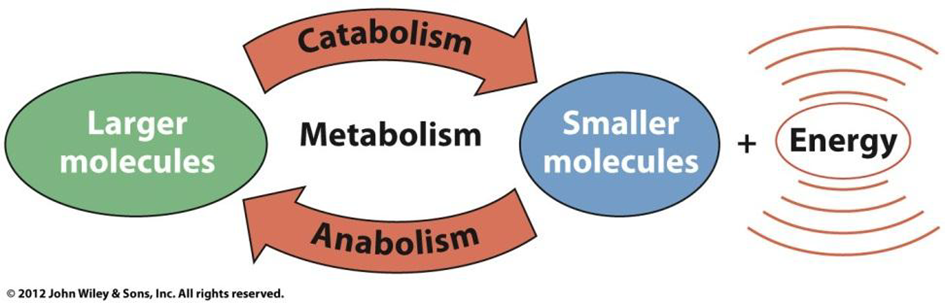 مصادر الطاقة في المجهود البدني :     
عندما يتطلب استخدام جزء من الطاقة لأداء عمل أو جهد معين فإن الطاقة يتم أخذها من ثلاثي أدونيزين الفوسفات ATP. 
الجسم لديه مخزون محدد من ثلاثي أدونيزين الفوسفات ،ويتم استخدام هذا المخزون بشكل    سريع جداً ولكن يتم إعادة بناء ثلاثي أدونيزين الفوسفات ATP بعدة طرق  .
هنالك (3) أنظمة يتم بها إنتاج ثلاثي أدونيزين الفوسفات وهي :
- المصدر السريع نظام الطاقة ثلاثي أدونيزين الفوسفات – فوسفوكرياتين.
- المصدر قصير الامد ( التحليل اللاهوائي للجلايكوجين) نظام الطاقة حمض اللاكتيك .
- المصدر طويل الامد ( نظام الطاقة الهوائي)
- المصدر السريع:
(أ‌)	) Adenosine Tri phosphate ATP)
ويتم انتاج الطاقة بالاعتماد على الادينوسين ثلاثي الفوسفات ) ATP) المخزن في العضلات بالقرب من الالياف العضلية و بالتحديد بالقرب من الخيوط البروتينية الغليظة ( الميوسين ) و يجدر بالذكر ان الطاقة التي يوفرها الطعام الذي ناكله يجب ان تتحول الى
 ) ATP) هو الشكل المباشر للطاقة و يتكون جزئ) ATP) من جزئ كبير من الادينوزين متحد مع ثلاثة جزيئات من الفوسفات و يتم توفير الطاقة اللازمة للانقباض العضلي عن طريق انقسام او تحليل هذا ) ATP) يعطي ادينوسين ثنائي الفوسفات ((ADP  و فوسفات لا عضوي (Pi) بالإضافة الى طاقة تقدر بحوالي (8) كيلو كالوري و يتم التفاعل بمساعدة انزيم ( مادة بروتينية مساعدة في التفاعل و لا تشترك فيه ) يدعى ادينوسين ثلاثي الفوسفات (ATPase) كما في المعادلة التالية :
ATPase                                             
 Energy+ ADP +     Pi                            ATP                    
على ان الاحتياج للـ  ATP يزداد اثناء بذل مجهود بدني كما هي ممارسة الرياضة البدنية لذلك فان ATP المخزون في العضلات لا يكفي الا لما يقرب الثانية و لذلك لا بد من مصدر او مصادر اخرى نعوض او نقوم
فوسفو كرياتين  Criatine  phosphate(Cp)   
تعتمد العضلات ايضا على الطاقة التي يستخدمها من المادة الكيميائية المصروفة باسم كرباتين الفوسفات (cp)وهو مركب ذو طاقة عالية موجود في الخلايا العضلية بكميات تساوي خمسة اضعاف الكمية المخزنة من ال ATP و يستخدم مركب ال (Cp) لإمداد ال(ADP) (ادينوسين ثنائي الفوسفات الناتج من تحلل ال ATP  في المعادلة السابقة ) بالفوسفات و توفير الطقة اللازمة لإعادة تصنيع  ATP))   .
مميزات هذا النظام :
- لا يعتمد على توفر الأوكسجين وبالتالي عدم اعتماده على عمل الرئتين في عملية التبادل الغازي وعمل القلب في دفعه للدم وعمل الأوعية الدموية في نقلها للدم .
 -يحدث التفاعل في السايتوبلازم ، منطقة عمل الخيوط البروتينية الانقباضية (المايوسين والاكتين).
-تختزن العضلات كل من الـ ( ATP و PC) بطريقة مباشرة
المصدر قصير الامد( التحليل اللاهوائي للجلايكوجين):
       و يتم في هذا المصدر انتاج الطاقة عن طريق  تحليل جلايكوجين العضلات لاهوائيا و هذا المركب ( الجلايكوجين ) هو مركب كربوهيدراتي مكون من سكر سداسي موجود في العضلات معطيا عددا محددا من ادينوسين ثلاثي الفوسفات (ATP) و يعتمد هذا المصدر على المخزون من الجلايكوجين للعضلات و الذي يشكل ما نسبته(80%) من المخزون الكلي في الجسم و (20%) في الكبد و يتم تحلل الجلايكوجين لا هوائيا( بدون اكسجين ) عندما يكون معدل الطلب على الطاقة عاليا و اكبر من قدرة الجسم على توفير الطاقة من مصادر هوائية ( في وجود الاكسجين ) و ينتج عن تحلل الجلايكوجين اللاهوائي حمض اللاكتيك مما يؤدي الى
مميزات هذا النظام :
-لا يحتاج الى وجود الأوكسجين 
-يعتمد على الكاربوهيدرات فقط مصدراً للطاقة (الكلايكوجين - كلوكوز)
-تحدث التفاعلات في السايتوبلازم 
-يحدث التعب العضلي نتيجة تراكم حامض اللاكتيك.    ( مذكور،2011، ص107-106)   
-ينتج كمية كافية من الطاقة لاستعادة كمية من الـ (ATP). 
-تستخدم الميتوكوندريا ما يصل الى (80%) من اللاكتات التي تنتج عن طريق  التحلل السريع لخلق الطاقة الهوائية  المعاوضة ما يقارب خمسة عشر من جزيئات (ATP )  من خلال اللاكتاj
المصدر طويل الامد (المصدر الهوائي):
      عندما يتطلب المجهود البدني انقباضا عضليا مستمرا لأكثر من دقيقة فان الجسم يبدا في الاعتماد على المصدر الهوائي لتوفير الطاقة اللازمة للانقباض العضلي حيث في هذا المصدر استخدام الاكسيجين في عملية اكسدة لكل من الكربوهيدرات و الدهون في الجسم و ذلك على النحو التالي